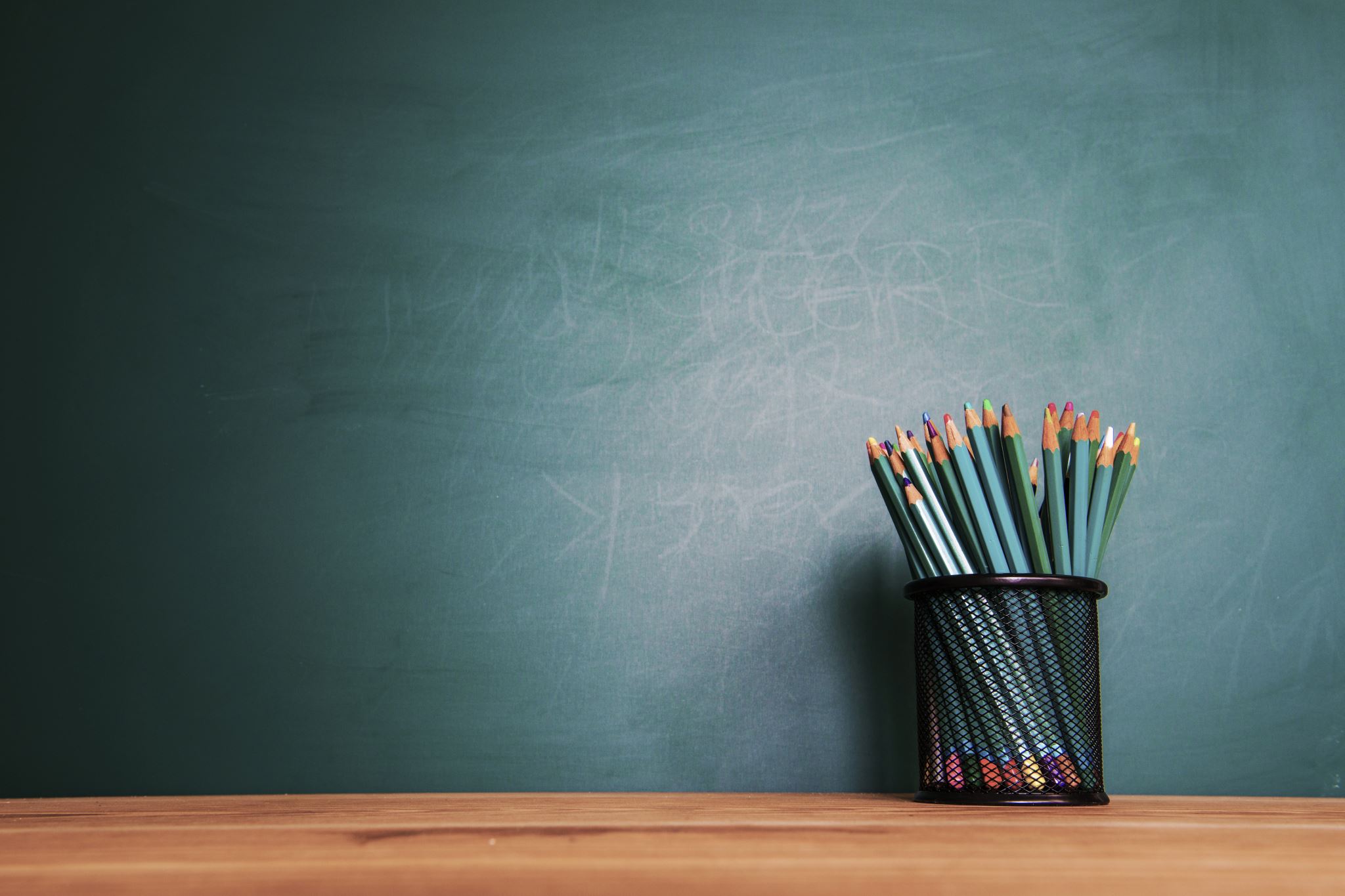 INSTRUCCIONES PARA REALIZAR TU ESPACIO DE ACTIVIDADES CON RITMOS DISTINTOS DE APRENDIZAJE
1º.- Debes entender correctamente lo que se pide en cada actividad.

2º- Hasta la actividad número 3 es obligatorio. Si al llegar a esat actividad, has encontrado alguna dificultada, pasa directamente al REPOSTAJE, después podrá continuar a la meta o podrás regresar para comprender mejor las actividades en las que has tenido problemas

3ª.- Recuerda disfrutar en el proceso. No se trata de llegarlo antes posible, se trata de hacerlo bien, no de llegar antes que nadie.
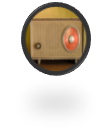 IINÉS PEÑA FERNÁNDEZ